Cubo ISCAM VyL
Tabla Dinámica para realizar análisis multidimensionales, incluye todos los atributos de productos ISCAM de las Categorías contratadas
Cubo ISCAM
Mercado:
Formatos o Subcanales del Mayoreo (Autoservicios Propios del Mayoreo, Mayoreo Puro, Cash & Carry, Centros de Consumo y e-Commerce)
Periodo:
Tipo de período (Mes, Rolling Year, Year to Date)
Periodos:
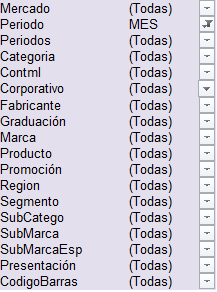 Consecutivos de meses para conservar un orden de los mismos.
Categoría:
Conjunto de productos que por sus características, atributos, usos y beneficios similares satisfacen una serie de necesidades comunes del consumidor.
Contml:
Segmentación del contenido en mililitros de los productos.
Corporativo:
Organización económica que gestiona las actividades de un "grupo de Fabricantes"
Fabricante:
Persona Física o Moral que fabrica, maquila o produce el producto. Cuando es un producto hecho en el extranjero, ISCAM considera como fabricante al distribuidor o la comercializadora más importante o que tiene la exclusividad del mismo.
Graduación:
Graduación alcohólica en la que se clasifican los productos (Alta, Media y Baja Graduación, y Sin Alcohol)
Marca:
Nombre o término con percepción de valor en sí misma, más allá del valor del producto representado que identifica a los productos de consumo y ayuda a diferenciarlos en el mercado
Producto:
Término que identifica las distintas presentaciones en las que se puede encontrar un producto en el mercado. Agrupación definida por ISCAM de Categoría- SubCategoría-SubMarca-Presentación
Promoción:
Identifica productos con promoción y regulares
Cubo ISCAM
Región:
Se refiere a las 6 Regiones Geográficas en las que ISCAM® agrupa a los estados de la República Mexicana.
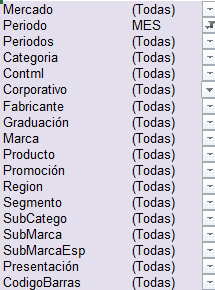 Segmento:
Clasificación por el tipo de composición del producto
SubCatego:
Agrupación de productos que comparten un conjunto de propiedades específicas dentro de una categoría, enfocados a un target específico del mercado
SubMarca:
Término que identifica a partir de alguna característica específica a un producto dentro una marca. Podemos inferir que son marcas que nacen o se amparan de una marca madre
SubMarcaEsp:
Nivel más detallado de la Submarca, que contienen atributos o características como extensiones de línea, añadidos, presentaciones, etc.
Presentación:
Forma en la que se ofrece un producto( caja, estuche, sachet, etc.)
Código de Barras:
Combinación de letras o de números que identifican un producto
Cubo ISCAM
Cubo ISCAM: Glosario Categorías División Vinos y Licores. Alta Graduación
Cubo ISCAM: Glosario Categorías División Vinos y Licores. Media Graduación
Cubo ISCAM: Glosario Categorías División Vinos y Licores. Baja Graduación
Cubo ISCAM: Glosario Categorías División Vinos y Licores. Sin Alcohol